Module 6 –Testimony
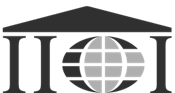 INTERNATIONAL PROTOCOL, 
PART 2 MODULE 6
PAGES 44-50
Training Materials on the International Protocol
© Institute for International Criminal Investigations 2015
Testimony/StatementsInternational Protocol, pages 44-45Module 5 – Identifying Survivors and Other Witnesses
Testimony/statements from survivors or other witnesses are often a vital source of information about sexual violence

Those investigating sexual violence may need to collect testimony, usually formal sworn accounts made under oath or in a courtroom, which should comply with certain legal formalities

Those documenting sexual violence may choose to collect statements, usually detailed first-hand reports signed or attested by the witness, which should comply with ethical/ professional standards
Training Materials on the International Protocol  
© Institute for International Criminal Investigations 2015
Testimony/StatementsInternational Protocol, pages 44-45Module 5 – Identifying Survivors and Other Witnesses
POTENTIAL SOURCES 

Survivors are not the only individuals who may have relevant evidence/ information about sexual violence. You may also want to interview:
Community members & leaders
Medical & service providers
NGO &  humanitarian workers
Local victim support organisations
Insiders/ former perpetrators
Local/ regional security authorities
Friends &  family members
Training Materials on the International Protocol  
© Institute for International Criminal Investigations 2015
Testimony/StatementsInternational Protocol, pages 44-45Module 5 – Identifying Survivors and Other Witnesses
Specific elements of criminal act itself
Context/underlying circumstances
Accountability/ linkage information
The mandate and objectives of your investigation/documentation will determine whether it is appropriate for you to collect testimony/ statements, from whom and on what topics

For a criminal investigation, you may need to speak to the victim or witness of a specific act of sexual violence – for advocacy purposes, it may be enough to speak to an expert or overview witness

Whoever you are speaking to about sexual violence, remember to ask questions about all three relevant categories of information:
Training Materials on the International Protocol  
© Institute for International Criminal Investigations 2015
Testimony/StatementsInternational Protocol, pages 44-45Module 2 – Sexual Violence as an International CrimeModule 7 - Interviewing
Training Materials on the International Protocol 
© Institute for International Criminal Investigations 2015
Informed consentInternational Protocol, pages 45-47Module 3– Preliminary ConsiderationsModule 5 – Identifying Survivors and Other WitnessesModule 7 - Interviewing
Informed consent is a critical requirement – survivors and witnesses must give their informed consent to be interviewed or examined, to have their personal information recorded or shared, or to be referred to any support services

This is a fundamental ethical obligation – it allows survivors and witnesses to maintain a sense of control, prioritises their consent, and respects their rights and wishes

Informed consent may also be a legal requirement  in some jurisdictions – to prove that the witness fully understood the process and was not acting under duress/coercion
Training Materials on the International Protocol  
© Institute for International Criminal Investigations 2015
Informed consentInternational Protocol, pages 45-47Module 3– Preliminary Considerations
What does informed consent mean?

It means that a survivor, witness or anyone else who is providing information about sexual violence must be informed about, understand and agree to the following:
Purpose and content of investigation/documentation
Meaning of confidentiality and how it applies
Procedure, use and disclosure of information
Risks and benefits of participation
Training Materials on the International Protocol  
© Institute for International Criminal Investigations 2015
Informed consentInternational Protocol, pages 45-46Module 7 – Interviewing
What needs to be explained/understood?

You must take as much time as needed to fully, clearly and simply explain any issue which is relevant to the survivor or witness choosing to cooperate with you:
Identity and functions of team members
Possible use of information – testimony and disclosure
Purpose and mandate of investigation/ documentation
Types and content of possible questions
Clear/simple explanations – check if understood
Training Materials on the International Protocol  
© Institute for International Criminal Investigations 2015
Informed consentInternational Protocol, page 46Module 7 – Interviewing Annex 3 – Interviewing: Fundamental Principles and Practical Tips
Enabling full and voluntary consent

You should make an effort to create an atmosphere that allows and enables the survivor/witness to feel comfortable enough to exercise a free choice:
Building genuine trust and comfort
Explaining importance &  timing of choice
Awareness of respect & power dynamics
Allowing time to assess risk & make choice
Continuing &  repeated confirmation of choice
Providing information in appropriate language
Working with competent interpreters
Training Materials on the International Protocol  
© Institute for International Criminal Investigations 2015
Informed consentInternational Protocol, page 46Module 7 – Interviewing
Obtaining explicit consent for specific activities

Even if the survivor/witness has given their general consent to interact or cooperate with you, there are some investigation/documentation requirements which will need additional explicit consent

If you want to use a video/audio recording device during the interview, you must make sure the survivor/witness is aware of the recording, understands its purpose and consents to being recorded

If you are going to share or transmit any personal information with or to third parties – such as courts, police, international organisations – the survivor/witness must expressly agree to this
Training Materials on the International Protocol
© Institute for International Criminal Investigations 2015
Informed consentInternational Protocol, pages 46-47Module 3– Preliminary Considerations
Interacting with child survivors/witnesses

You should take particular care when dealing with children to ensure that you obtain informed consent appropriately:
Age, needs and abilities of specific child
Understanding of inquiry, process and expectations
Need to consult parents or guardian for consent
Explanation of risks & options without scaring child
Trained competent staff – respect for child’s rights
Managing family awareness of child’s experiences
Training Materials on the International Protocol 
© Institute for International Criminal Investigations 2015
ConfidentialityInternational Protocol, pages 47-48Module 3 – Preliminary ConsiderationsModule 9 – Storing Information
Survivors and other witnesses of sexual violence can often be concerned or anxious about confidentiality issues

Whether you are investigating or documenting sexual violence, you have an ethical obligation to protect the confidentiality of the information you collect

This means that you are responsible for taking all reasonable precautions to ensure that the information cannot be used to identify an individual without their consent 

You should never make any promise of confidentiality to a survivor or witness that you cannot guarantee
Training Materials on the International Protocol 
© Institute for International Criminal Investigations 2015
ConfidentialityInternational Protocol, pages 47-48Module 3 – Preliminary ConsiderationsModule 9 – Storing Information
Every member of your team must understand the importance of not sharing information with friends or family, third parties or members of the public

When planning how to store and manage your information, you must try to guarantee the privacy and security of your data

Be particularly cautious when dealing with information which could potentially identify a survivor/witness, personal data, and information on third party referrals or security/ protective measures
Training Materials on the International Protocol  
© Institute for International Criminal Investigations 2015
ReferralsInternational Protocol, pages 48-50Annex 2 – Multi-Sectoral ResponsesAnnex 5 – Referral Systems for Survivors/ Witnesses
Part of the planning phase for any investigation/documentation process is identifying local support services for survivors/witnesses and developing referral procedures

The survivor/witness may never have received critical medical, psycho-social, legal or security support after the original incident or may need additional help to recall or discuss what happened

You must carefully consider what formal services are available, what informal alternatives (family, community) could be helpful, and whether those services are suitable for male or child survivors
Training Materials on the International Protocol  
© Institute for International Criminal Investigations 2015
ReferralsInternational Protocol, page 48Annex 2 – Multi-Sectoral ResponsesAnnex 5 – Referral Systems for Survivors/ Witnesses
Identifying established referral systems
Research whether any of the following referral systems are available or accessible in the area:
Multi-sectoral response services/sexual assault referral centres – “one-stop shops”
Referrals for vulnerable children – local involvement, specialised trauma support
(Inter)national relief agencies – national/regional/local referral mechanisms
National standard operating procedures for responding to sexual violence
Call centres or hotlines, crisis support services
Training Materials on the International Protocol 
© Institute for International Criminal Investigations 2015
ReferralsInternational Protocol, page 48-49Module 3 – Preliminary Considerations Annex 5 – Referral Systems for Survivors/ Witnesses
Developing links to referral service providers

Before making any referrals, you should research and assess any available referral services/service providers to make sure they are appropriate 

Be aware of their logistical, financial and ethical limitations and plan accordingly

Consider putting agreements in place with service providers to ensure an efficient and consistent referral system:
Standard Operating Procedures (SOP)
Memorandum of Understanding (MOU)
Training Materials on the International Protocol  
© Institute for International Criminal Investigations 2015
ReferralsInternational Protocol, pages 48-49Module  3 – Preliminary ConsiderationsAnnex 5 – Referral Systems for Survivors/ Witnesses
Assessing safety and practicality of referrals

You must determine the limitations on your ability to make referrals and factor that in to your threat and risk assessments – is it still appropriate to approach a particular survivor or witness?
Safety limitations
Risk to survivor/witness; government involvement; confidentiality issues; community pressure
Practical limitations
Logistical/financial obstacles (distance, time, cost); work/family obligations; lack of services for men
Social limitations
Discriminatory attitudes; local cultural beliefs; damaging stereotypes, bias or prejudices
Training Materials on the International Protocol  
© Institute for International Criminal Investigations 2015
ReferralsInternational Protocol, pages 48-49Module  5 – Identifying Survivors and Other WitnessesAnnex 5 – Referral Systems for Survivors/ Witnesses
Establishing standard procedures for referrals

Develop a standard operating procedure for referrals that takes the following factors into account:
Who to refer – survivors, witnesses, family members
Practical and logistical support – transport, types of services
How, why and when to make a referral – stages of process
Explaining available options and limitations to survivor/witness
Making referrals regardless of information provided
Training Materials on the International Protocol  
© Institute for International Criminal Investigations 2015
ReferralsInternational Protocol, page 48Annex 2 – Multi-Sectoral ResponsesAnnex 5 – Referral Systems for Survivors/ Witnesses
Special considerations for referring children

When you are referring children who are survivors or witnesses of sexual violence, you must consider their long-term needs:
Physical needs – ongoing medical treatment, long-term health issues
Psychological needs – post-traumatic stress, trust, emotional problems
Social needs – reintegrating to school/community, forming relationships
Care/housing needs – loss of home, parent/guardian figures, security
Training Materials on the International Protocol  
© Institute for International Criminal Investigations 2015
ReferralsInternational Protocol, page 48Annex 2 – Multi-Sectoral ResponsesAnnex 5 – Referral Systems for Survivors/ Witnesses
Special considerations for referring children

Referral services for children should ideally be age/gender specific, provide suitable spaces for children/teenagers, and work with community-based systems like child protection committees

Be conscious of the impact on the child’s social support network – isolation from family, stigma/bullying from peers – and try to also provide support or referrals for their parents or family

Make sure that all your referral practices prioritise the best interests of the child, particularly if sharing confidential information
Training Materials on the International Protocol  
© Institute for International Criminal Investigations 2015